Where is Dunkirk?
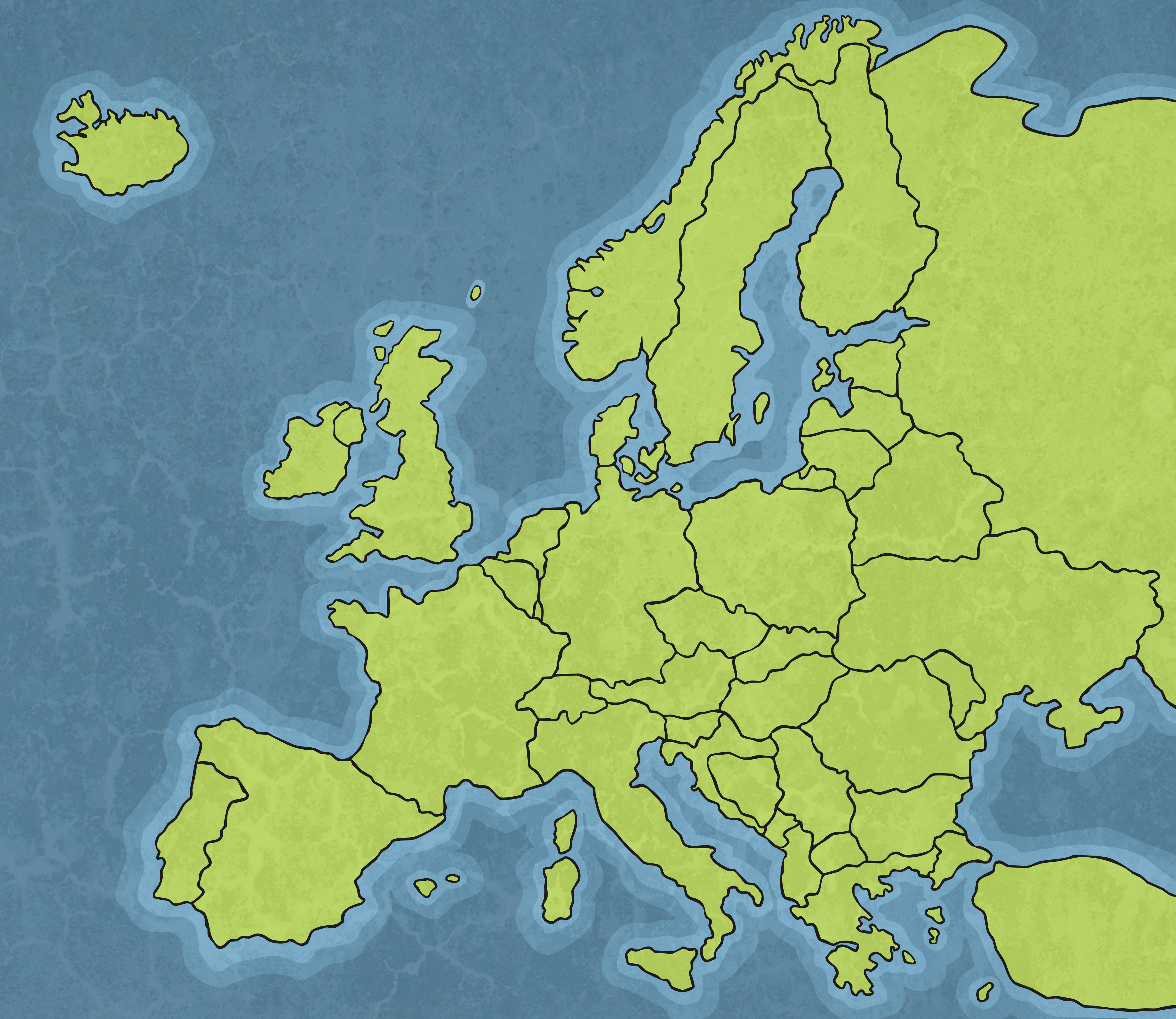 Dunkirk,
France
Use an atlas to see how far Dunkirk is from where you live.
United Kingdom
Netherlands
Germany
Belgium
France
Find it
What’s Happening Elsewhere?
It’s 1940, so the Second World War has started. The German army is currently invading Poland.

Viscount Gort is in France, commanding the British Expeditionary Force (BEF).

France has had some small, unplanned battles but has yet to have been involved in a major conflict.
Use an atlas to locate Germany, Poland, Britain and France.
Find it
Where Are the Troops?
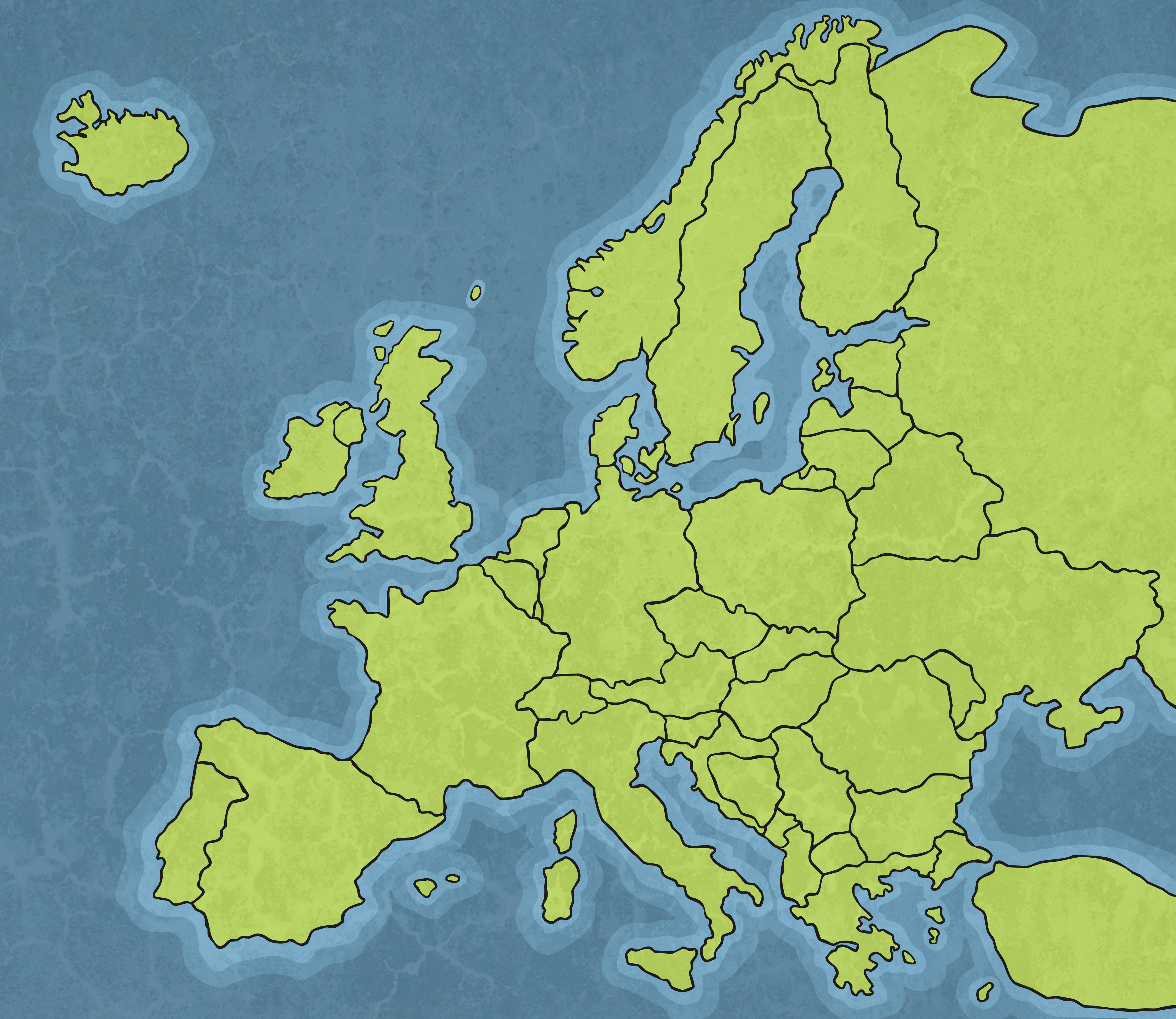 German troops make a line along the west side of Germany against Belgium, Luxembourg and The Netherlands.
United Kingdom
Use an atlas to locate the east German boundary with The Netherlands and Belgium.
The French line up against the Belgian border.
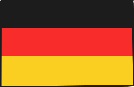 Netherlands
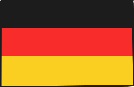 Germany
Belgium
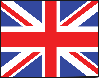 The British troops are in France further north.
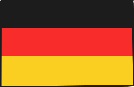 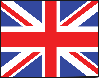 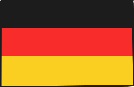 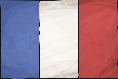 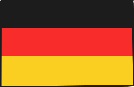 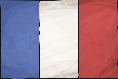 France
Find it
Switzerland
Face-to-Face
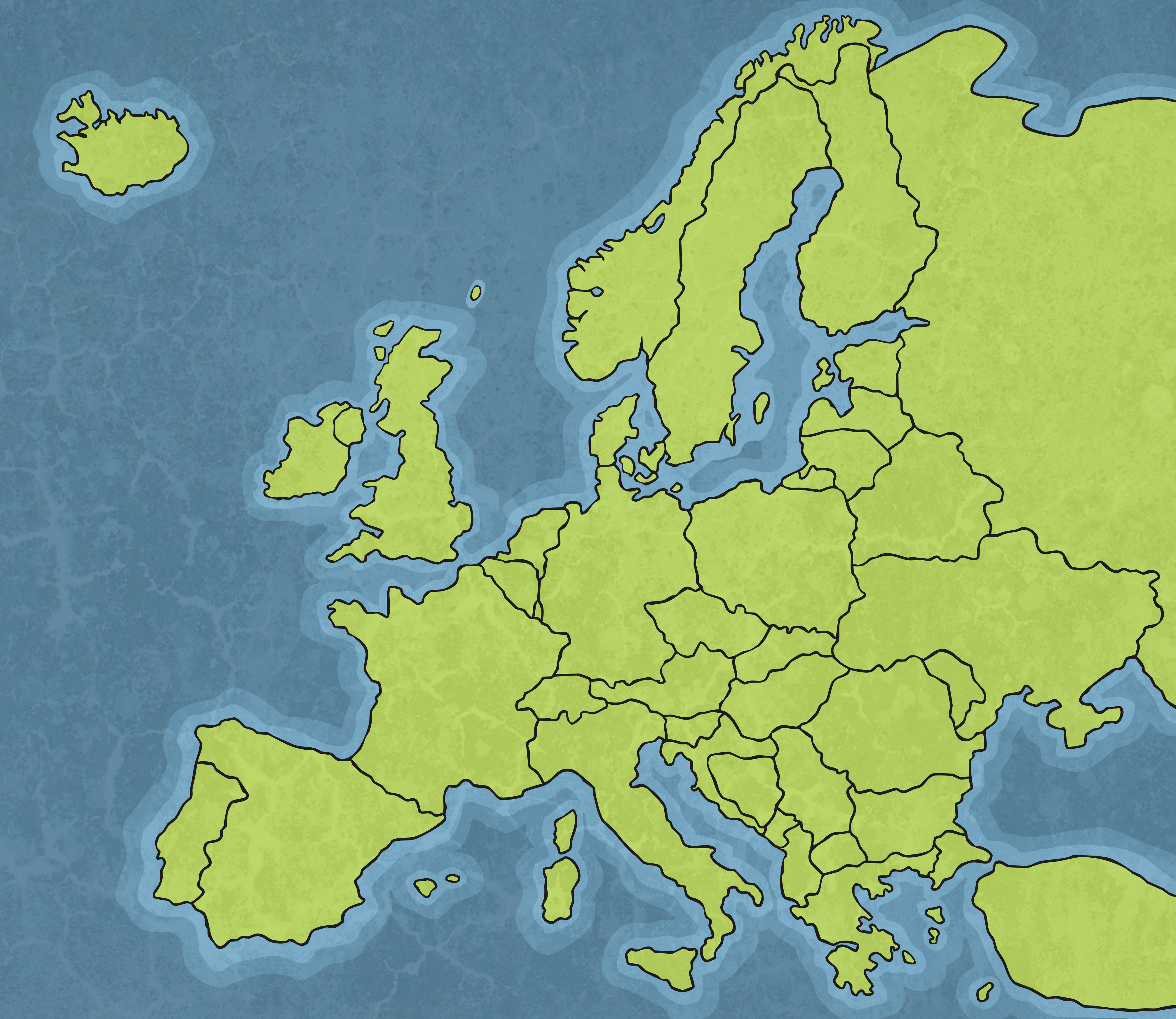 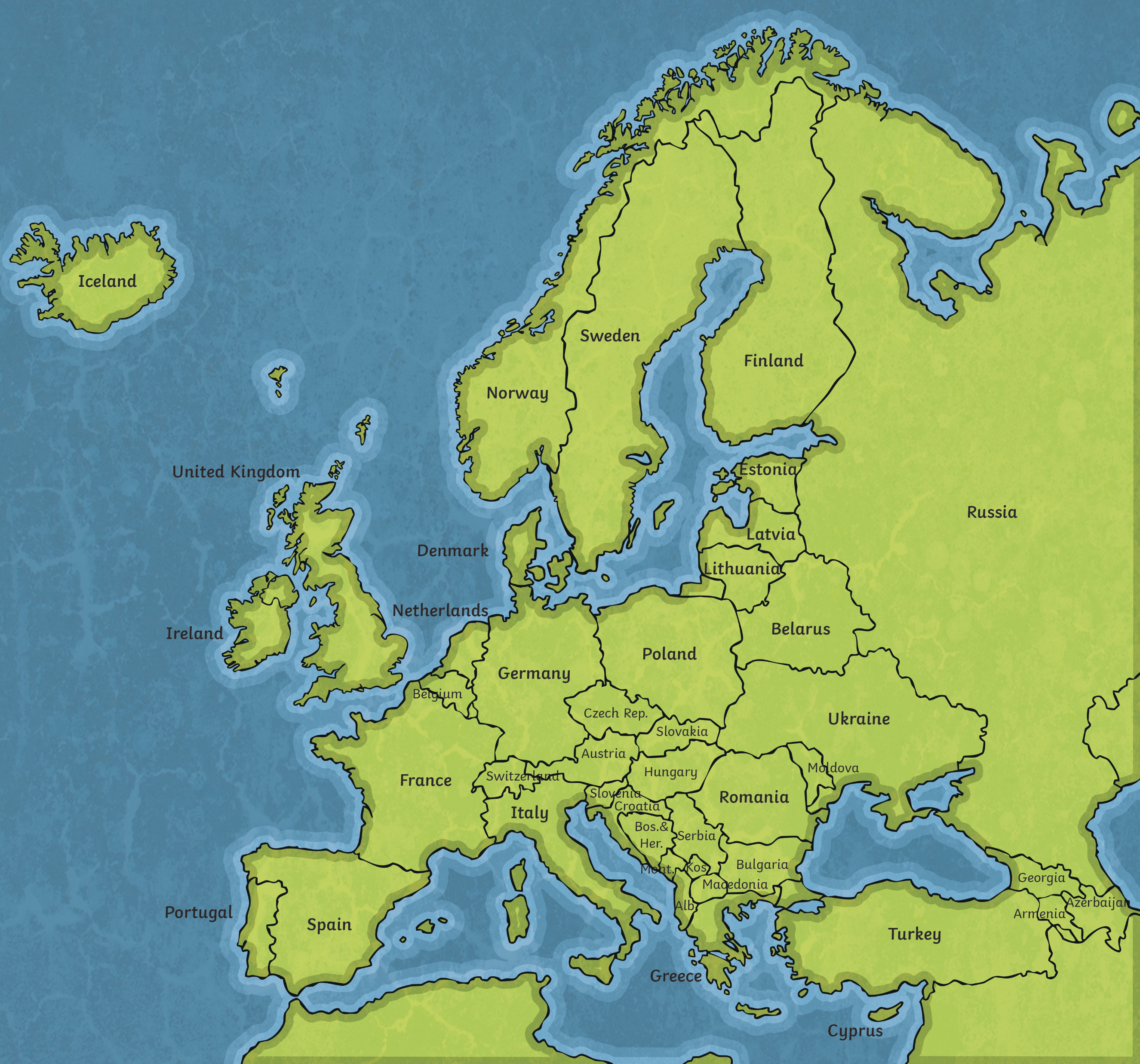 United Kingdom
Until Germany entered Belgium, allied troops had to stay out. As the German forces entered, the two sides met Face-to-face.
Netherlands
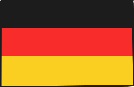 Germany
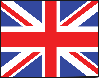 Belgium
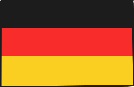 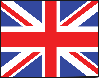 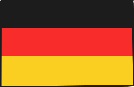 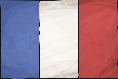 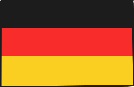 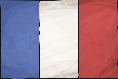 France
Switzerland
German Forces Break Through
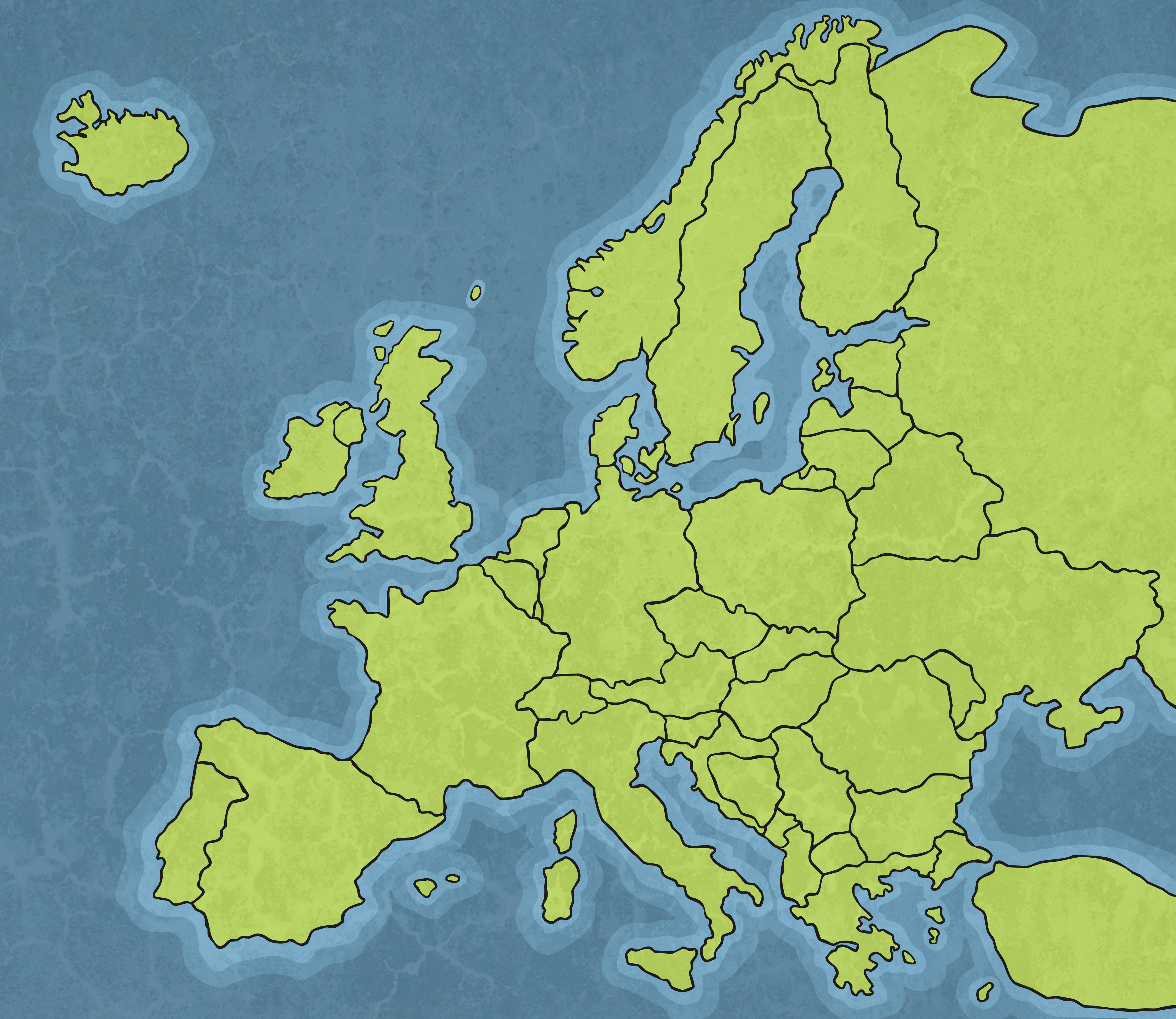 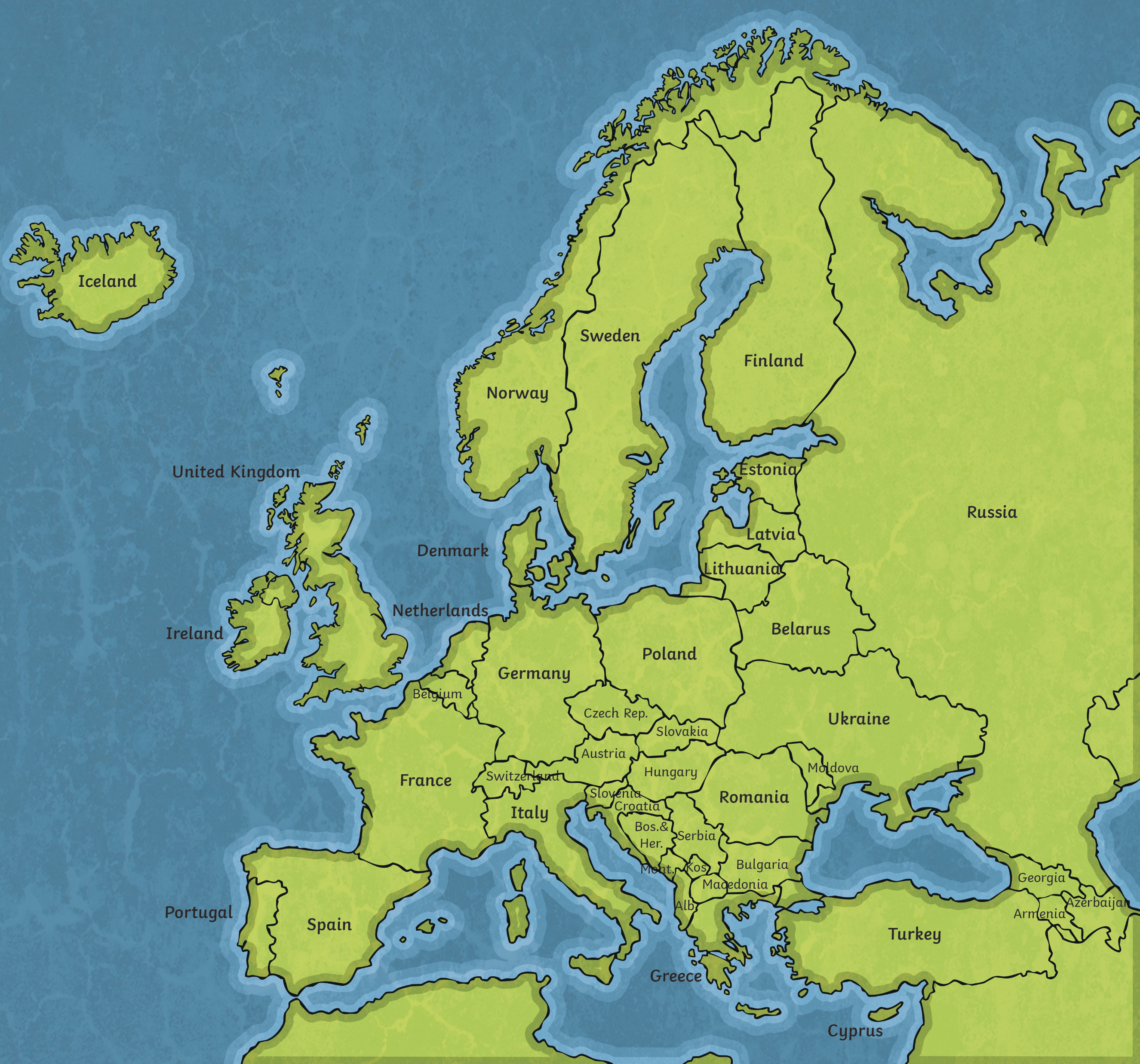 The German army break through a weak spot in the allied line and surround the British and French Troops, who are in Belgium. The French soldiers on the outside can’t do anything about it.
United Kingdom
Netherlands
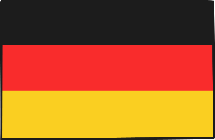 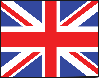 Germany
Belgium
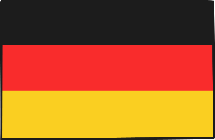 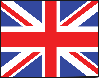 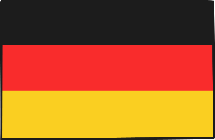 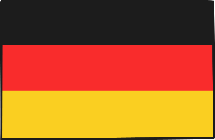 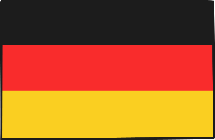 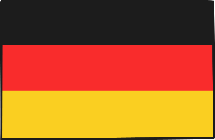 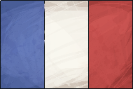 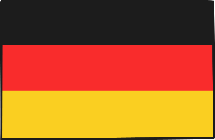 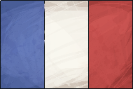 France
Switzerland
Activation of Operation Dynamo
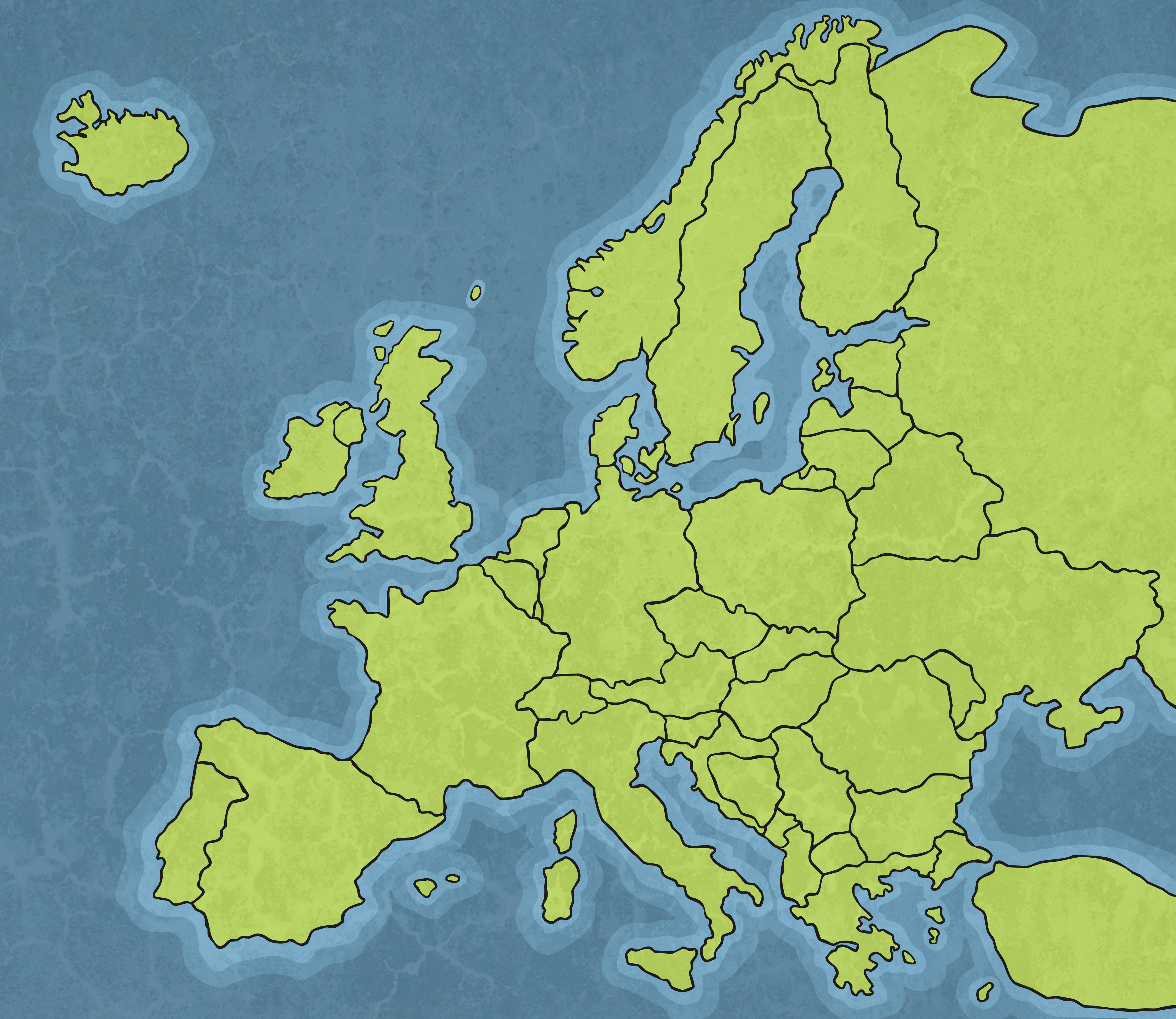 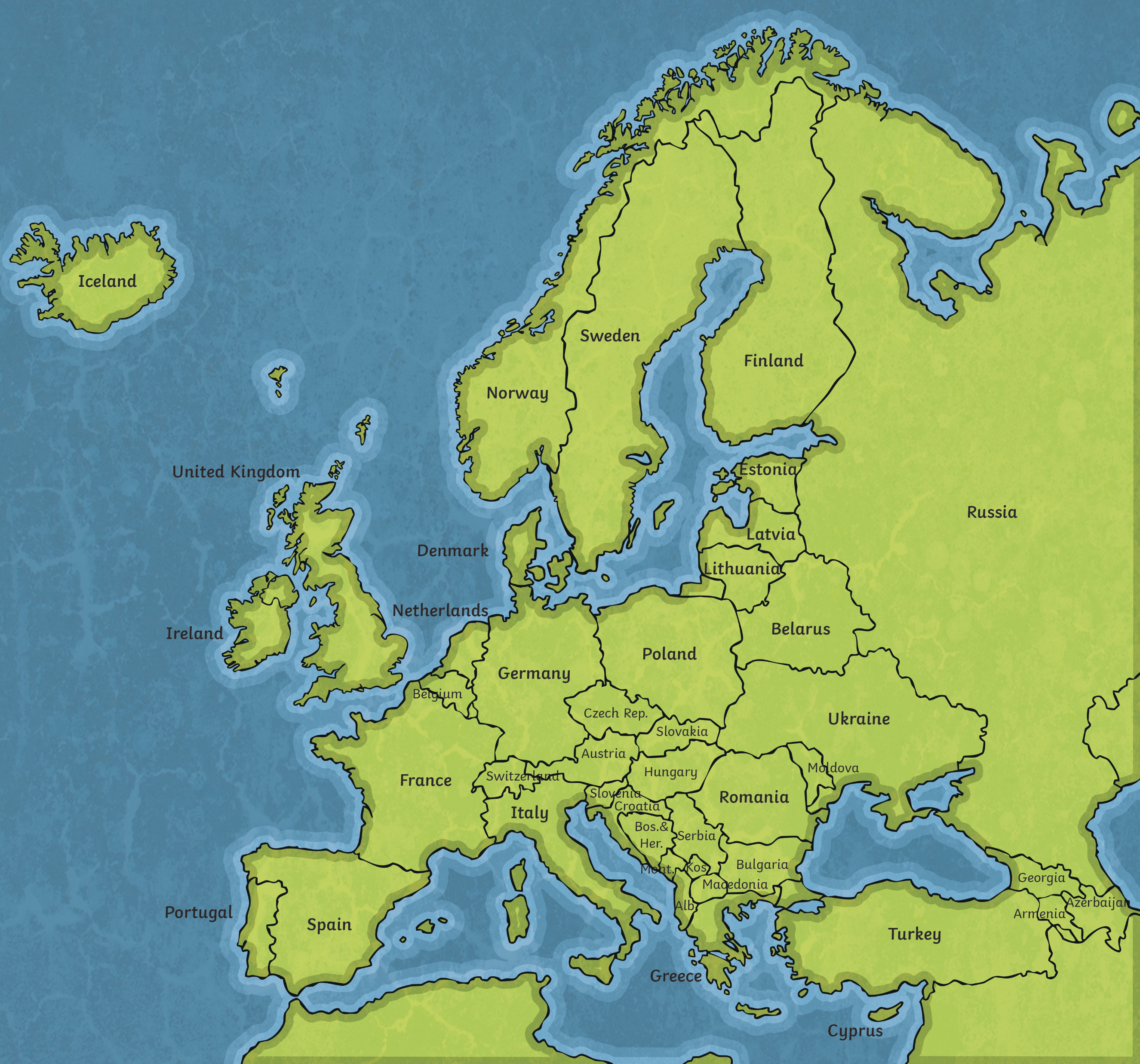 With the French thinking the battle is lost, Winston Churchill activates Operation Dynamo to evacuate the trapped troops from Dunkirk by boat back to England.
United Kingdom
Netherlands
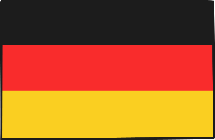 Use an atlas to estimate the distance by sea from England to Dunkirk.
Germany
Belgium
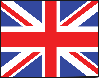 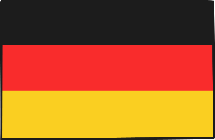 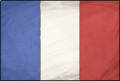 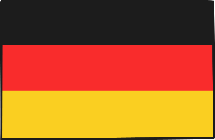 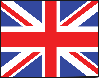 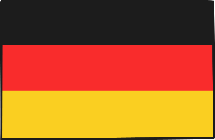 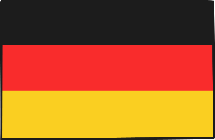 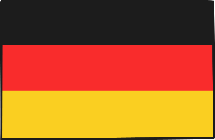 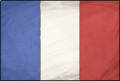 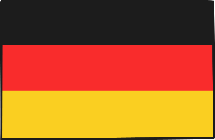 France
Find it
Switzerland
The Call for Little Boats
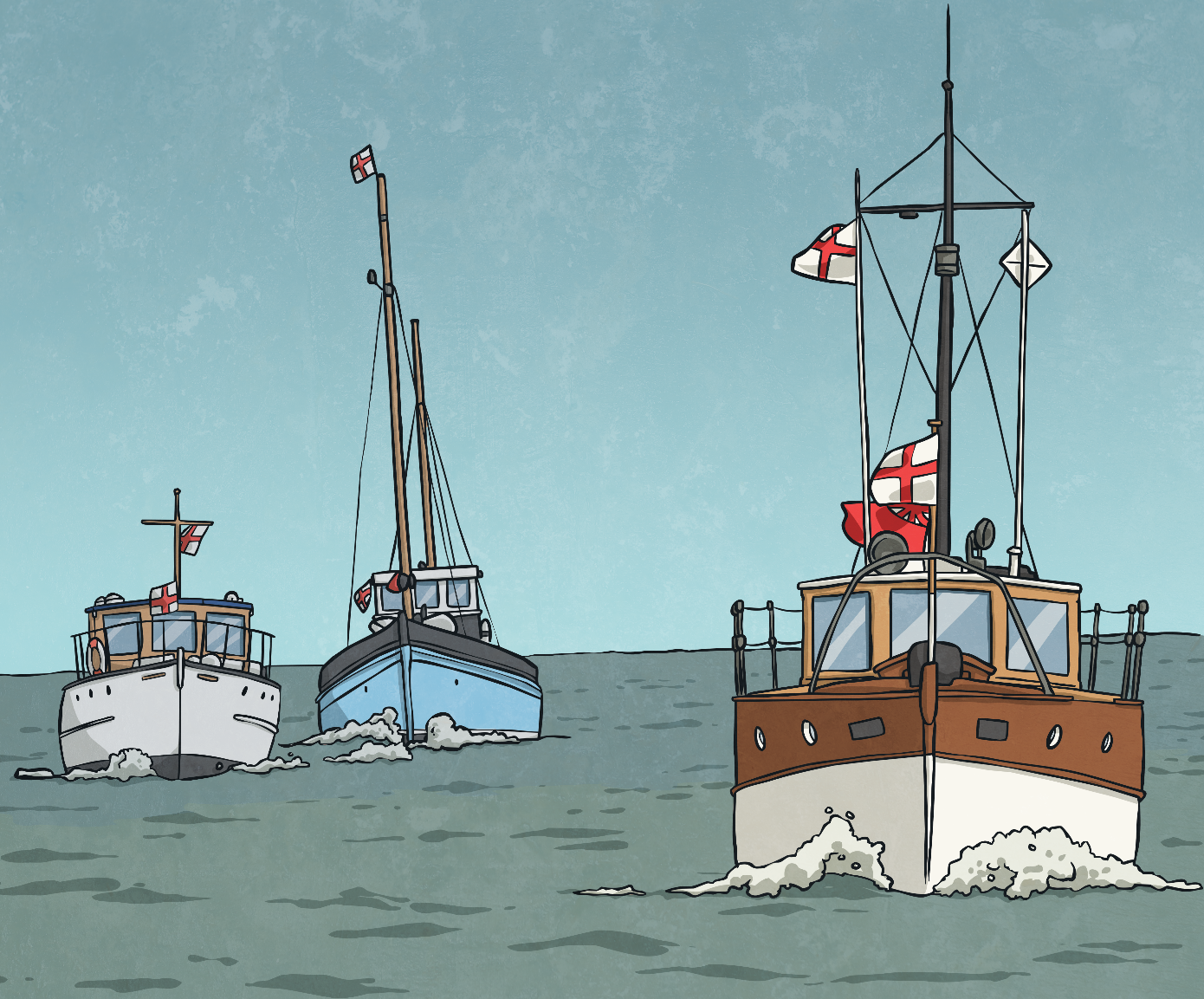 The problem with evacuating soldiers from the beaches at Dunkirk is that the waters are very shallow, so larger military ships can not get close enough to rescue them. This is why over 700 little ships and boats are gathered to go in and save the men.
Did you know on the 29th May, a few days after the evacuation began, it was announced to the British public? At this point hundreds more private boats came to help. 
These are now known as the ‘Little Boats’.
Know It
Back Home
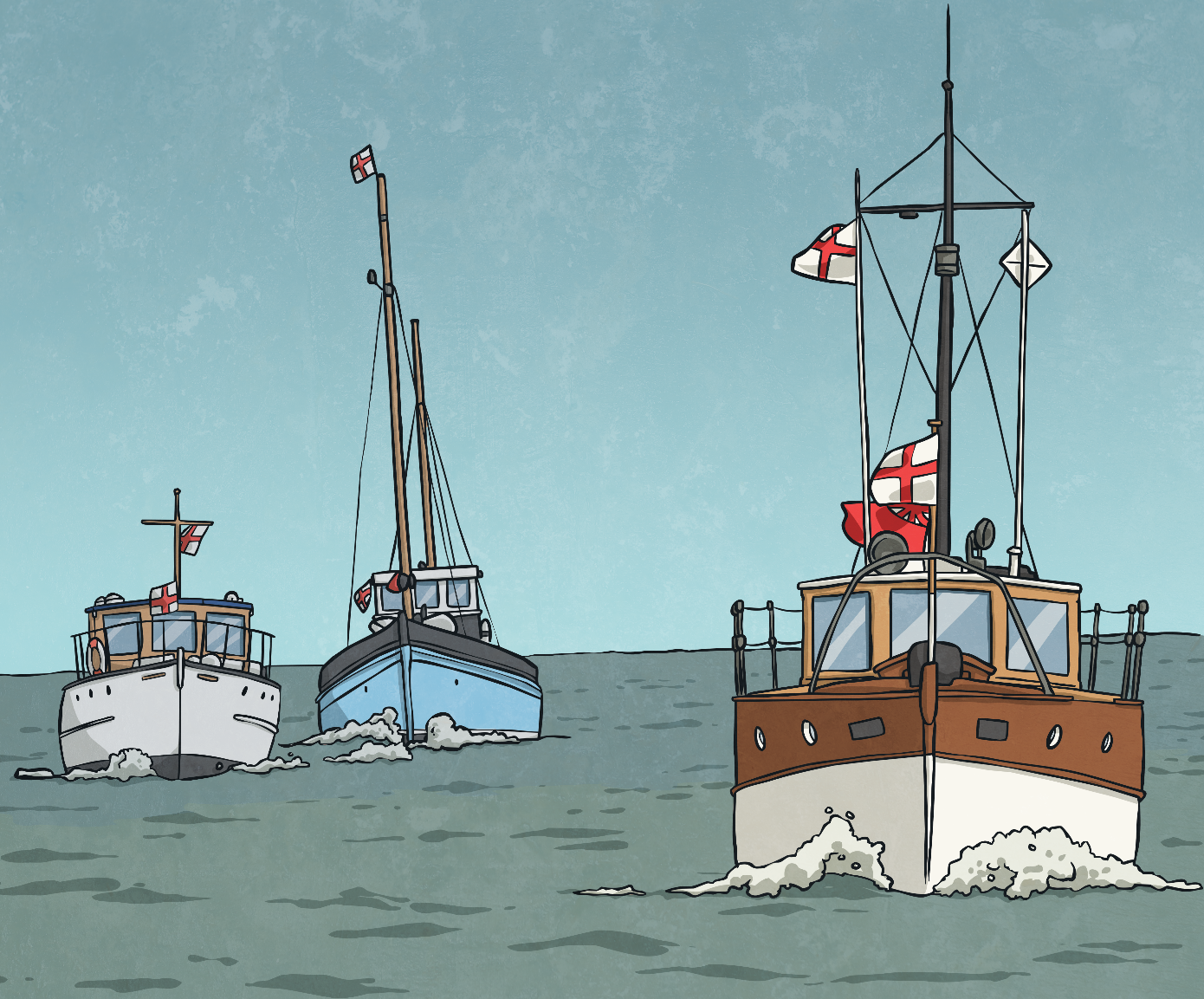 A flotilla of over 700 little ships and boats bring over 300,000 soldiers home.
[Speaker Notes: Teacher Note - You may wish to search for a news report about the evacuation of Dunkirk for your class to listen to.]
Churchill’s Speech
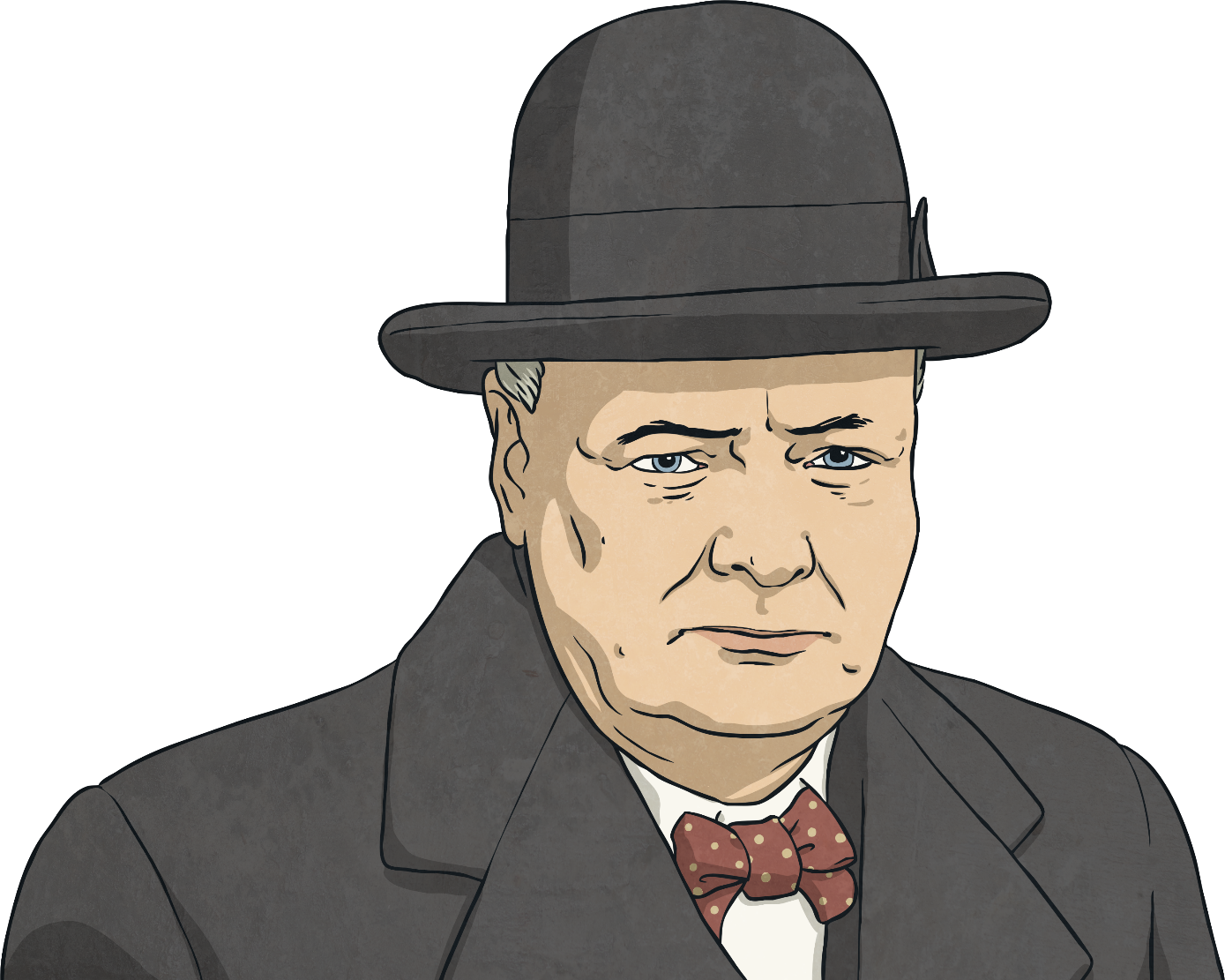 One of Winston Churchill’s most famous speeches including the quote, ‘we shall fight them on the beaches’ came after the Dunkirk Evacuation. It was all about staying strong and not giving in easily.
[Speaker Notes: Teacher Note - You may wish to search for a recording of Churchill's famous speech for your class to listen to.]
The Dunkirk Spirit
The Dunkirk spirit is a phrase that is still used today and its origins lie in the Dunkirk Evacuation.
What do you think this phrase means? 

What characteristics did the people in 
the Dunkirk 
evacuation have?
‘The Dunkirk Spirit’ means having determination in a difficult or dangerous situation. This often means helping each other and coming together as a group or community to get through difficult times such as a flood.
Think About it
Think About it
Glossary
flotilla		a small fleet of ships or boats

troops		soldiers or the armed forces
Back